Reporting and Compliance Framework for Public Higher Education Institutions
Mr Athenkosi Siziba
05 March 2024
Session 15
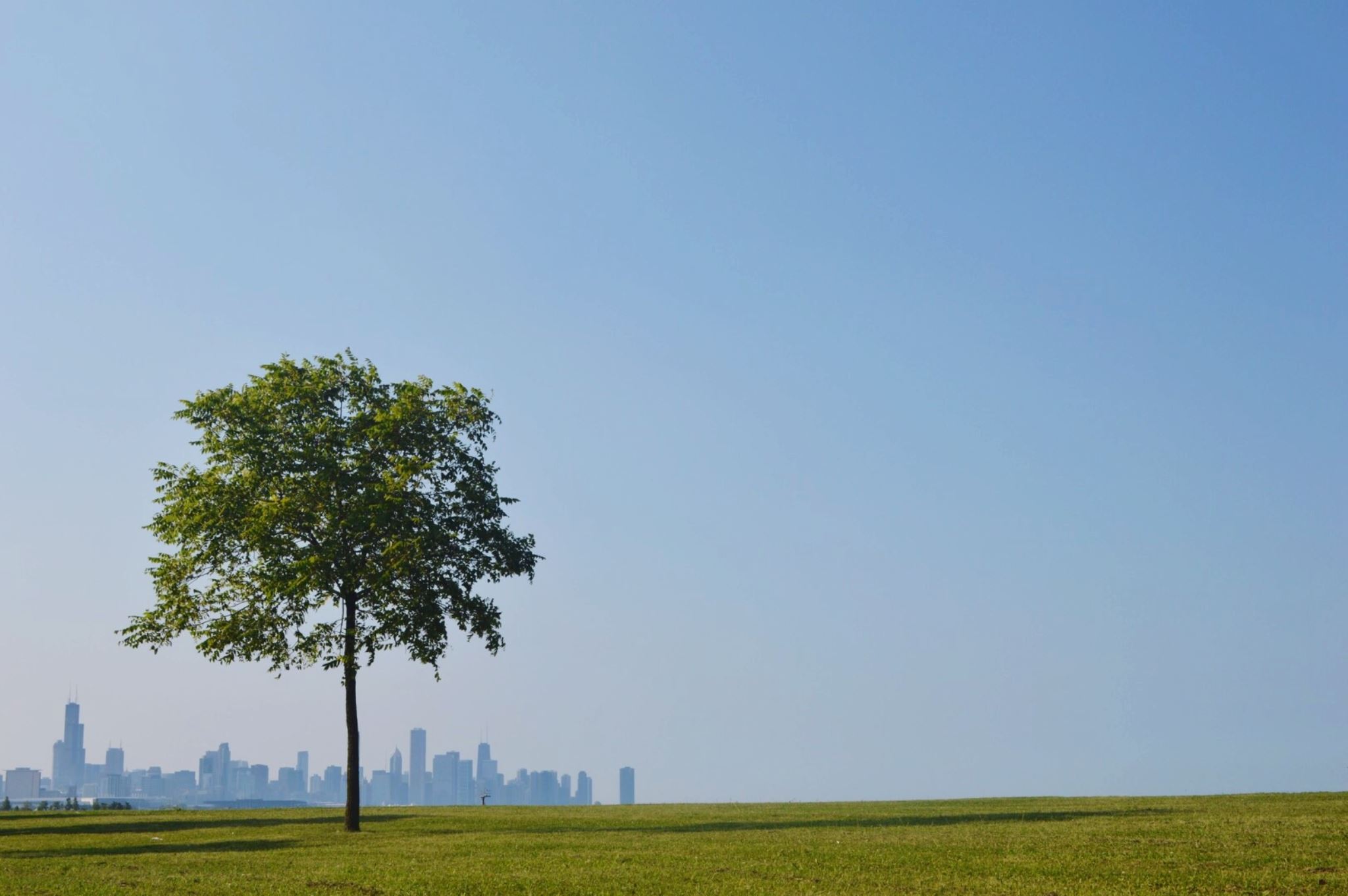 Content
Key reasons of reporting and compliance for Public HEIs
National Landscape (Key Steering Mechanisms)
Implications of non compliance
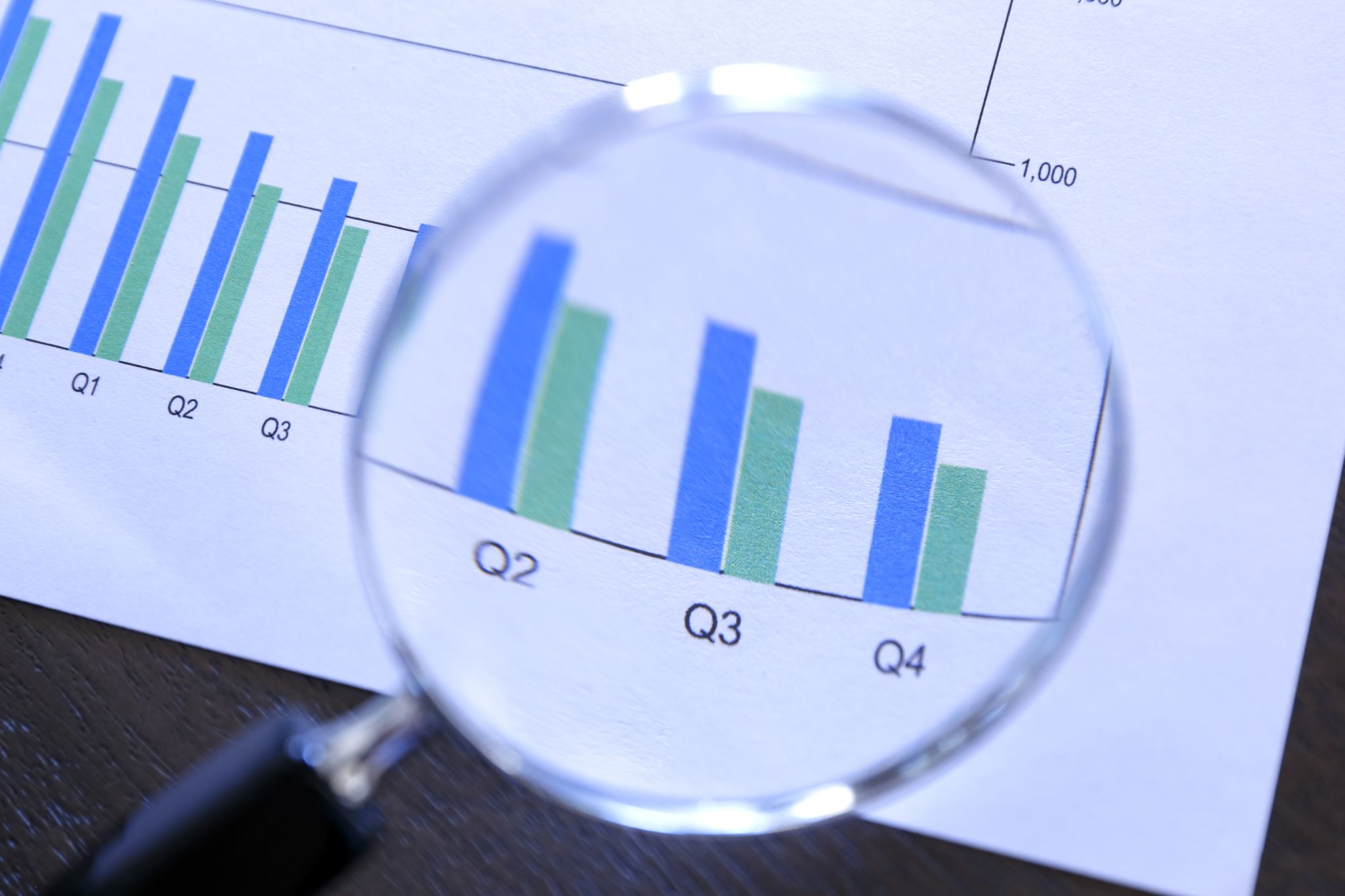 Transparency and Accountability
Public higher education institutions are accountable to the government for the use of public funds. 
Transparent reporting helps stakeholders, including students, parents, legislators, and the public, understand how resources are allocated and the outcomes achieved.
Trust and Confidence
Government Funding and Grants
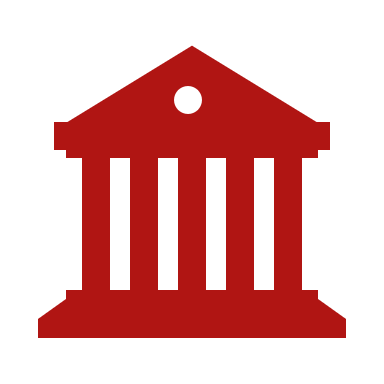 Public higher education institutions rely on government funding and grants. Compliance with reporting requirements is often a condition for receiving these funds. 
Accurate reporting ensures that the institution continues to receive financial support from government.
Accreditation
Accrediting bodies evaluate higher education institutions to ensure they meet specific standards of quality. 
Compliance with these standards, which often involve extensive reporting, is necessary for maintaining accreditation. 
Accreditation is essential for the institution's reputation and students eligibility for financial aid.
Regulatory Requirements
Public higher education institutions are subject to regulations that govern their operations. 
Compliance with these requirements, ranging from financial reporting to campus safety, is crucial for avoiding legal issues, penalties, and reputational damage.
Strategic Planning and Decision-Making
Comprehensive reporting provides institutions with valuable data for strategic planning and decision-making. 
Accurate information about enrolment trends, financial performance, and academic outcomes helps MANCO to make informed decisions to improve the institution's overall effectiveness.
Risk Management
Regular reporting and compliance activities enable institutions to identify and manage risks effectively. 
This includes financial risks, operational risks, and risks related to regulatory changes. By staying informed and proactive, institutions can mitigate potential challenges.
Efficiency and Effectiveness
Reporting processes encourage institutions to establish efficient and effective internal controls. 
This promotes good governance and helps the institution operate more smoothly, reducing the likelihood of fraud, and mismanagement.
National landscape
Key Steering mechanisms at national level
Quality
Funding
Planning
DHET Funding Framework
Accreditation Academic Programmes
Institutional data and analysis (HEMIS)
Institutional Audits
Institutional missions, plans and Academic profiles
Student and staff equity plans
Planned DHET funding Allocations
Planned inputs & outputs for funding
Enrolment Plans
For an Example: Student Enrolment Planning
Universities, when preparing their enrolment plans need to take account of their available resources, such as Infrastructure, Human Resources, Finances and they need to ensure their sustainability.
The enrolment plan determines the Teaching input units for each university which in terms determines the subsidy allocation for each university.  Any changes to a university’s enrolment plan could result in over or under funding which result in a penalisation for the university.
The qualification needs to be PQM approved, accredited and registered on the NQF before including the in the enrolment plan as students cannot enrol without this initial process being completed.
CHE Letter
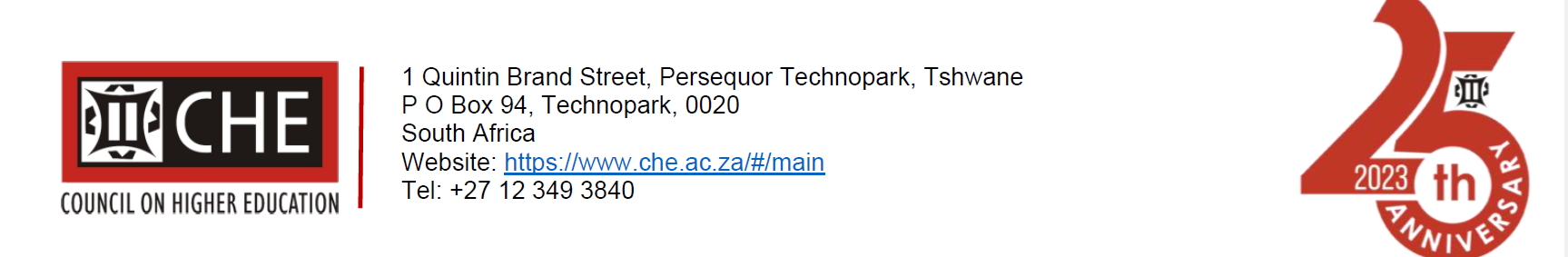 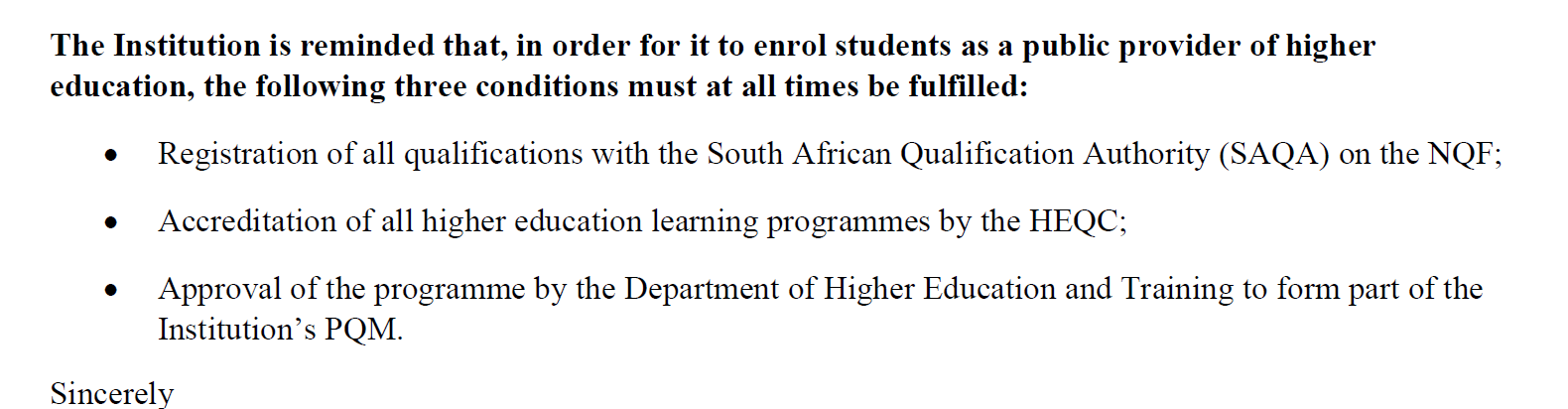 Implications for over/under enrolments
Institutions that under enrol by more than the 2% gives an indication that the institution is not enabling access in line with the resources that have been provided to the institution by the State.
Over-enrolment by more than the 2% above the approved target is unacceptable, as the DHET may not be able to provide additional resources to accommodate student growth and may result in a higher student to staff ratio, which may lead to a reduction in the quality of provision of academic programmes
An institution will be penalised if it under-enrols by more than 2% of its Ministerial approved TIUs or over-enrols by more than 2% in BOTH of its Ministerial approved TIUs and first-time entering students
Ministerial Statement of University Funding 2023/24 to 2025/26December 2022
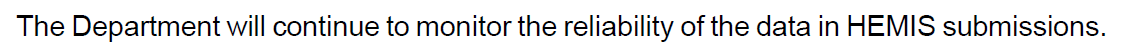 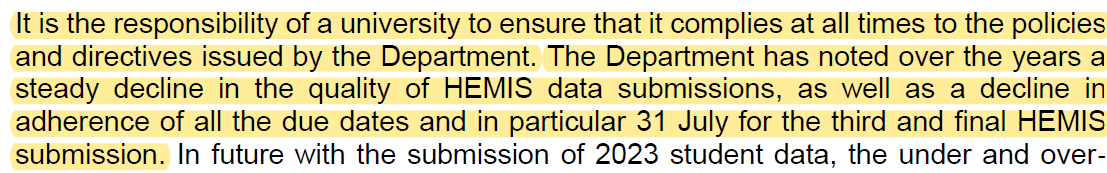 Page 6
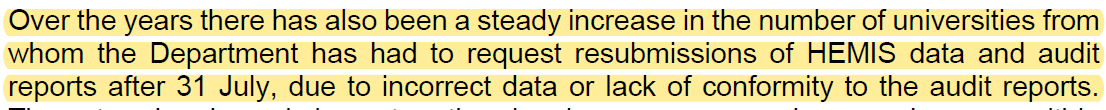 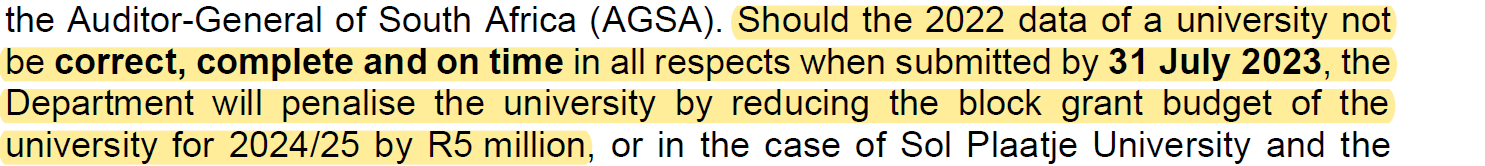 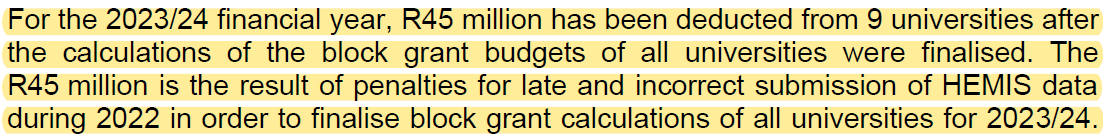 Page 7
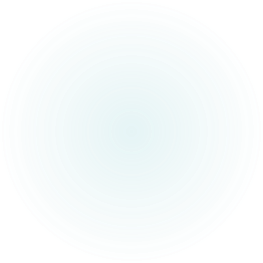 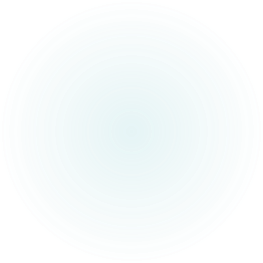 Thank you
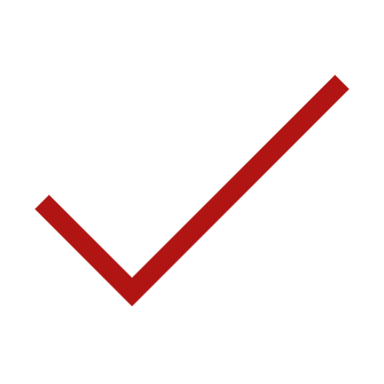 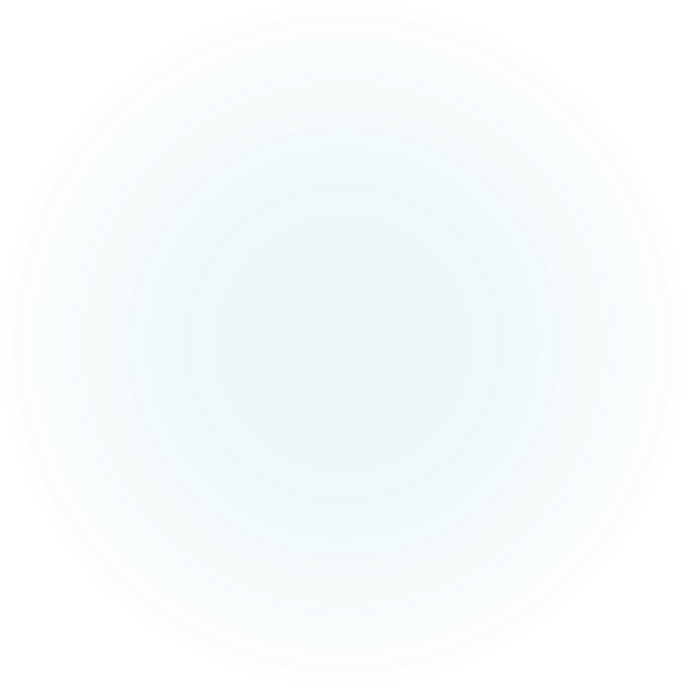 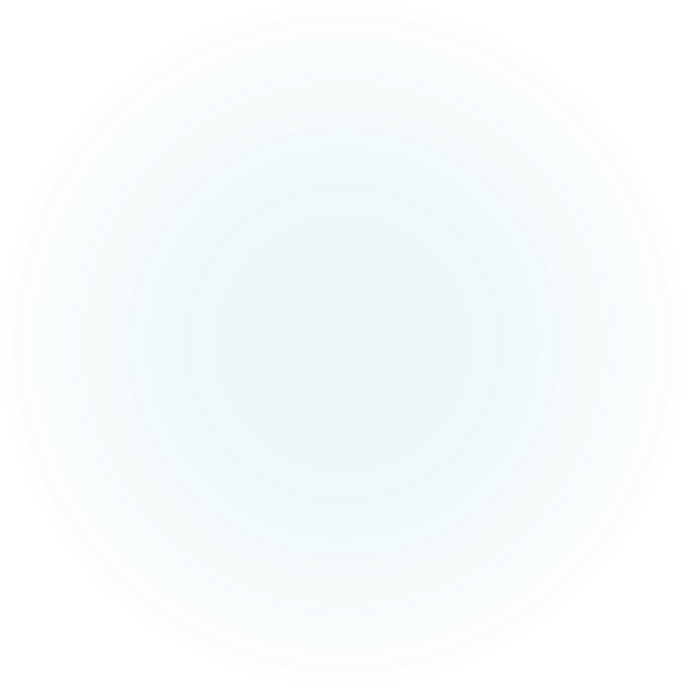 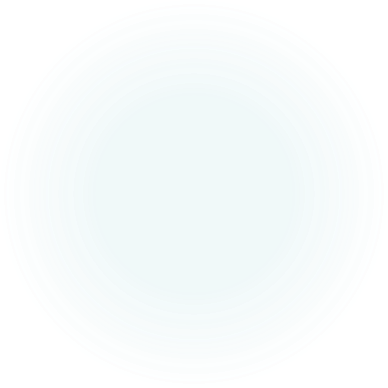 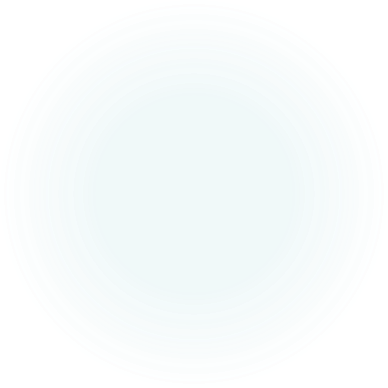 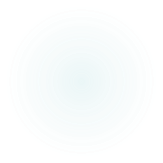 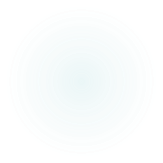